哲学対話〜カッコいい〜
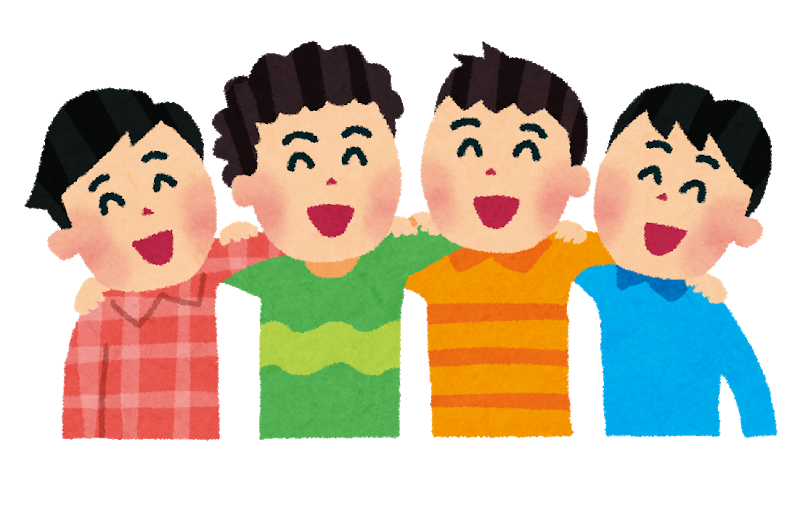 カッコいいってなんだ？
かっこいって❓
かっこいいもの
自分が「かっこいい」と言われたらどう思う？
なんで？
かっこいいもの、人❓
写真やイラストを
入れよう
かっこいいもの・人　具体的に
かっこいいってなんだ？
どの意見は納得？
めっちゃ納得：◎ まあ納得：○ うーん：△
みてみよう
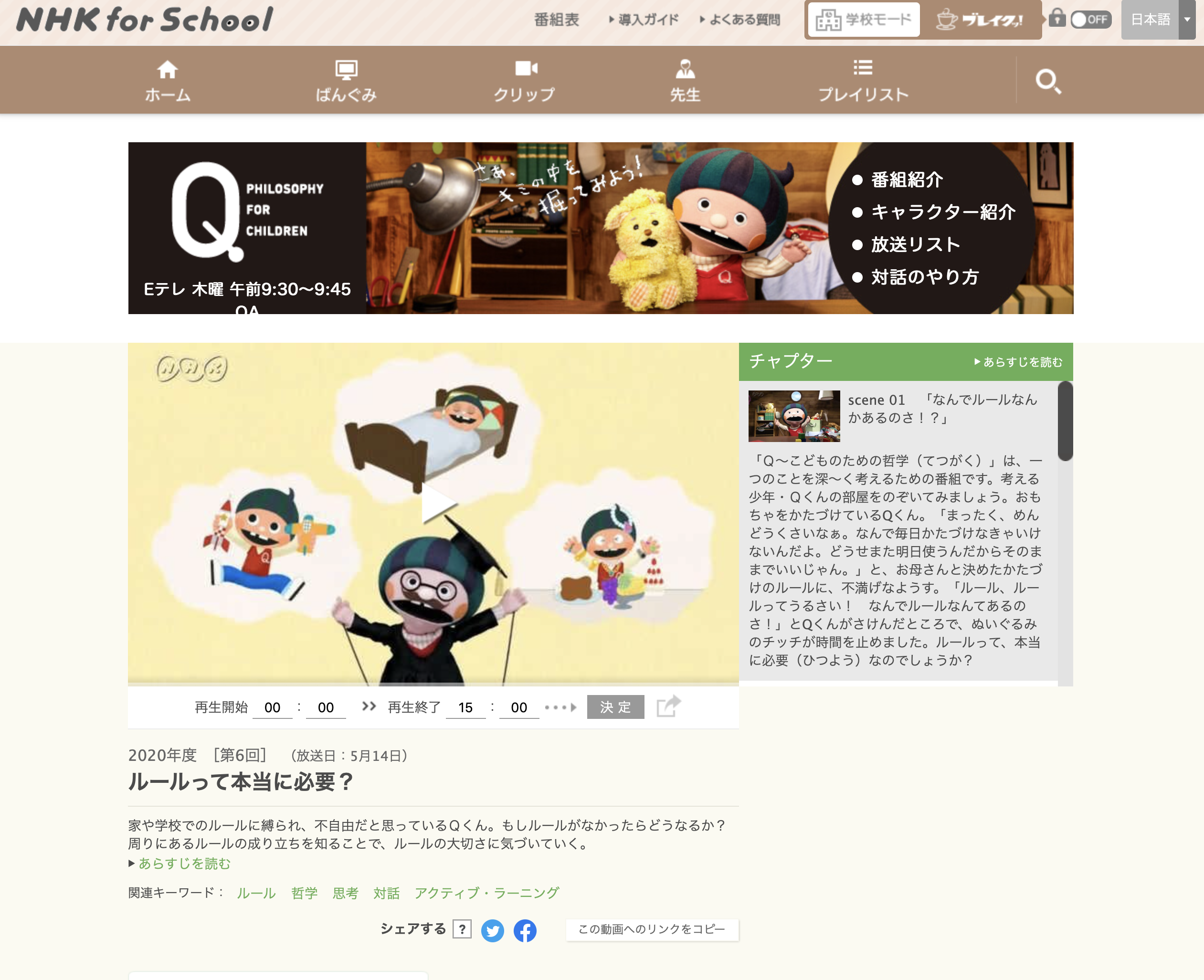 かっこいいってなんだ？
理由
自分がめざすかっこいい
理由